Hymns for Worship at Woodmont
589 As the Deer
599 We Bow Down in Reverence
652 There is a Green Hill
219 How Sweet, How Heavenly
344 Who at My Door is Standing?
557 Resurrection
[Speaker Notes: I wish…I was popular, beautiful, strong, rich like…., I wish I had their house, phone, TV, computer, clothes, jewelry, games.  I wish I was older, younger, wiser, healthier, Warning- envy will destroy your life.]
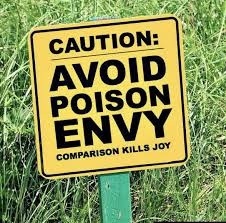 [Speaker Notes: Avoid poison envy comparison kills joy instead (click screen) learn to imitate Christ.  When free from envy, scorn, & pride our wishes all above, each can his brother’s failings hide & show a brother’s love but only if we are imitating Christ.]
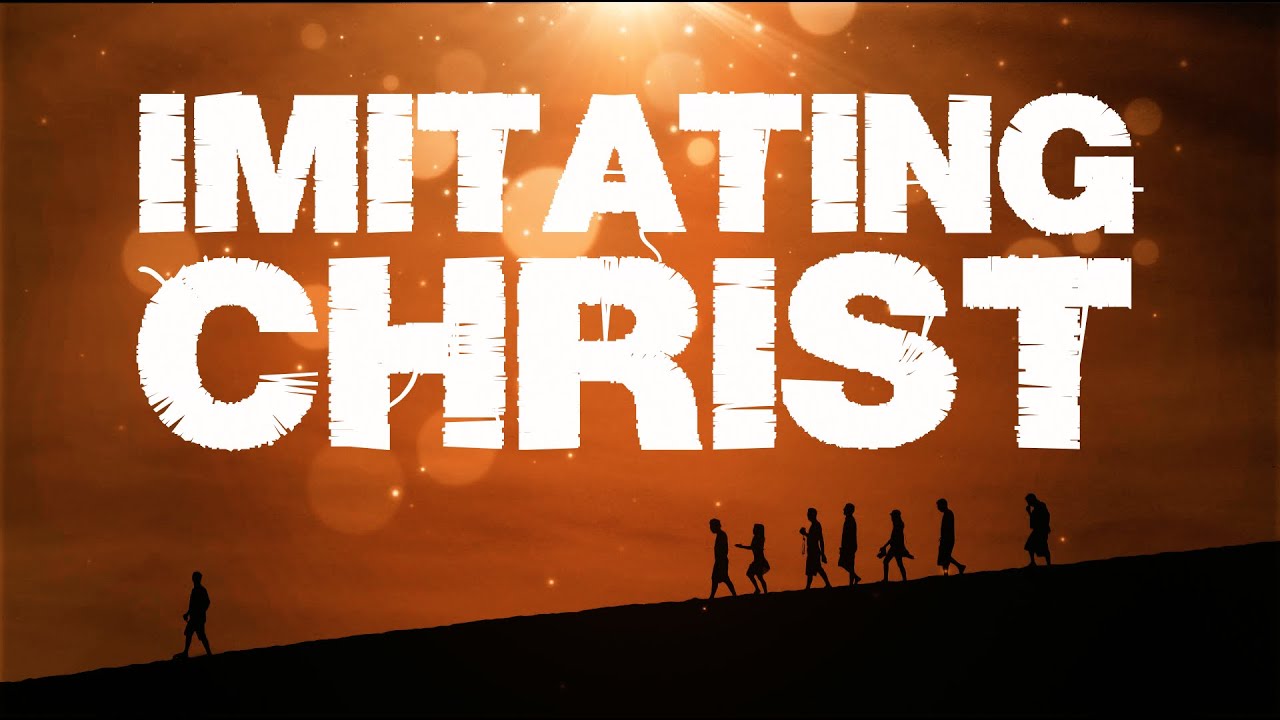 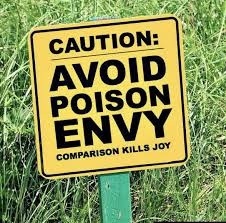 [Speaker Notes: Click for next screen 2 Corinthians 10:12 quote]
Meek & Quiet Spirit 
(Mt. 11:29; 1 Pet. 3:3-6; Pr. 31:30)
Meek & Quiet Spirit 
(Mt. 11:29; 1 Pet. 3:3-6; Pr. 31:30)
[Speaker Notes: Technology article says, “People who compare themselves with others spend longer on Facebook” Do you compare how many friends you have to others on Facebook, at school, on your job, in your neighborhood?  Politicians who want to get people’s votes are going to have to please a lot of people.  Absalom wanted to be the king & kissed up to people promising justice for them & stole the hearts of Israel.  The coo failed & he is killed.  If you want to be popular or are, Jesus warns,  “Woe to you when all people speak well of you for so their fathers treated the false prophets”.  Many are following the broad way (which includes being envious) that leads to destruction instead of the narrow way of imitating Christ that leads to eternal life.]
Meek & Quiet Spirit 
(Mt. 11:29; 1 Pet. 3:3-6; Pr. 31:30)
[Speaker Notes: Instead of being popular, you’re going to be shunned, ostracized, & persecuted.  Learning to imitate Christ who was sinless, didn’t seek revenge, bore our sins so that we might die to sin & live for Him.  Blessed are you when people insult you, say all kinds of evil against you falsely on account of me.  Is your self esteem based on what Christ thinks of you or the world? Do you desire to be popular or will you imitate Him who died for you?]
Meek & Quiet Spirit 
(Mt. 11:29; 1 Pet. 3:3-6; Pr. 31:30)
[Speaker Notes: Do you compare how you look with others?  Sisters, coworkers, brethren.  Rachel was beautiful & Leah wasn’t.  Jacob loved Rachel & was willing to worked 7 years for her. Laban tricks Jacob & Leah marries Jacob likely because she is envious of her sister’s looks.  She bears Jacob all these children hoping that he will love her.  Dysfunctional family.  Temptation to compare yourself with super models or actresses on TV, movies, or internet. Absalom the most handsome man in Israel.]
Meek & Quiet Spirit 
(Mt. 11:29; 1 Pet. 3:3-6; Pr. 31:30)
[Speaker Notes: Instead of comparing yourself with others beauty which can make you miserable, depressed, & discouraged learn to imitate Christ & develop a meek & quiet spirit which is precious in God’s sight.  “Charm is deceitful & beauty is vain but a woman who fears the Lord she shall be praised” (Prov. 31:30).  Are you envious of others beauty or are you developing that meek & quiet spirit which is precious to God?]
Meek & Quiet Spirit 
(Mt. 11:29; 1 Pet. 3:3-6; Pr. 31:30)
[Speaker Notes: Temptation to compare your build with others?  How much weight am I able to lift compared with others? Goliath is a monster about 9 feet tall & he’s asking to challenge a man & they’re all shaking in their boots with fear except for David.  Goliath tries to intimidate David saying “am I a dog that you come to me with sticks and he cursed David by his gods”.  David didn’t have the physical strength to fight him but what did he have?]
Meek & Quiet Spirit 
(Mt. 11:29; 1 Pet. 3:3-6; Pr. 31:30)
[Speaker Notes: David realized that the battle is the Lord’s and Goliath has taunted the armies of the living God!  He had confidence in God’s strength to defeat the enemy and we must to if we are going to defeat the devil & his deceptions.  Paul had to learn to realize that God’s power is perfected in weakness, not strength when he was given a thorn in the flesh.  Are you]
Meek & Quiet Spirit 
(Mt. 11:29; 1 Pet. 3:3-6; Pr. 31:30)
[Speaker Notes: See others living in the lap of luxury (lifestyles of the rich & famous) They’ve got it easy, no trouble, no suffering, made it the shade. Psalmist thought so.  So many see the rich having a good time with all their money & are envious.  It’s just not fair for them to luck out in life’s lottery.  Hollywood!]
Meek & Quiet Spirit 
(Mt. 11:29; 1 Pet. 3:3-6; Pr. 31:30)
[Speaker Notes: All those riches, possessions, vacations, comforts are only a vapor that last for a very short time.  The rich farmer who wanted to build bigger barns, take it easy, was told this night your soul will be required of you.  Press on toward the goal of the prize of the upward call of God in Christ Jesus]
Bible Examples of Poison Envy that Kills
Cain kills Abel because his brother was righteous & was 
accepted by God & he chose to do evil (1 John 3:11-12).

Saul repeatedly tried to kill David who was popular, 
prosperous, & righteous (1 Sam. 18:7-16).

The Jewish leaders stirred up the crowd to let Barabbas
go free & have Jesus crucified (Matt. 27:18-20).

Those who are envious won’t go to heaven (Gal. 5:21)!
Envy Must Be Put Away if You are to Imitate Christ
We have spent our life in envy but now we have been
saved by God’s grace & mercy through our Lord Jesus 
Christ when we were baptized into Christ (Titus 3:3-7).

Like newborn babes we should earnestly desire the milk
of the word which will help us grow to be more like Him 
instead of being envious (1 Peter 2:1-3).

Love others as Christ loved you- see to their needs
instead of being selfish (John 13:34-35; Phil. 2:3-4).
Examine Yourselves- Are you Envious of Others…
…popularity or enduring persecution for Christ’s cause?

…beauty or realize God’s precious value of you 
having a gentle & peaceful spirit? If envious, repent!

…strength or recognize that God’s power 
is perfected in your weakness? If envious, repent!
 
…prosperity or seeking heavenly treasures 
that will never pass away? If envious, repent!
[Speaker Notes: A tranquil heart gives life to the flesh, but envy makes the bones rot. (Proverbs 14:30) It’s like a cancer & it’s very dangerous because it will kill your soul.  You can only put the old person to death by the blood of Christ who died a cruel, unjust, & excruciating death so that you can be free from envy & serve Him faithfully & have peace in your soul that passes all understanding.  Obey the gospel or be restored!]
Hymns for Worship at Woodmont
589 As the Deer
599 We Bow Down in Reverence
652 There is a Green Hill
219 How Sweet, How Heavenly
344 Who at My Door is Standing?
557 Resurrection
[Speaker Notes: I wish…I was popular, beautiful, strong, rich like…., I wish I had their house, phone, TV, computer, clothes, jewelry, games.  I wish I was older, younger, wiser, healthier, Warning- envy will destroy your life.]